Скажи: какой ты след оставишь?
(по рассказу Шела Сильверстайна «Щедрое дерево»)
Скажи : какой ты след оставишь? 
След, чтобы вытерли паркет
И посмотрели косо вслед, Или 
Незримый прочный след
В чужой душе на много лет?
                                 Л.Мартынов
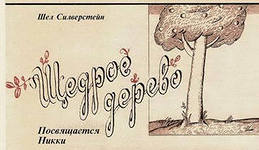 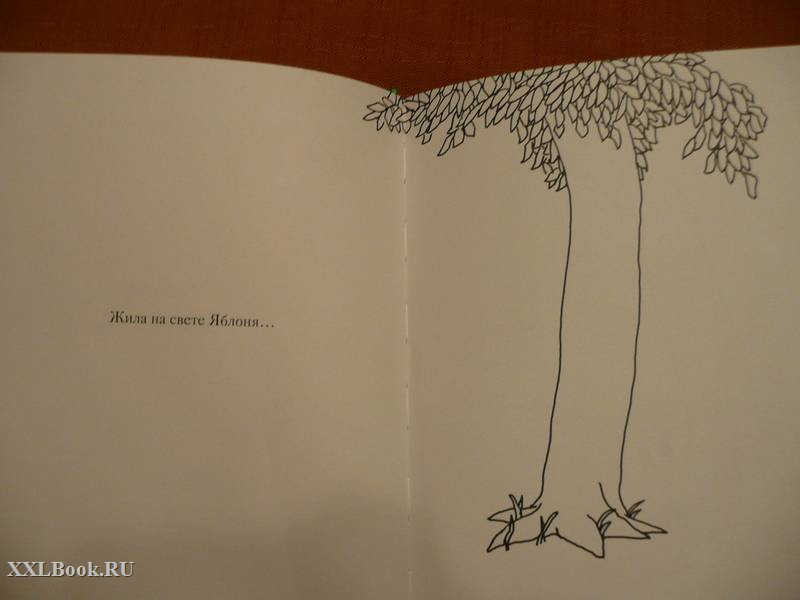 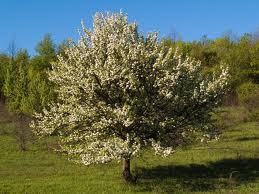 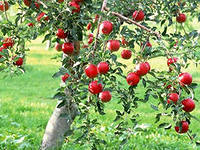 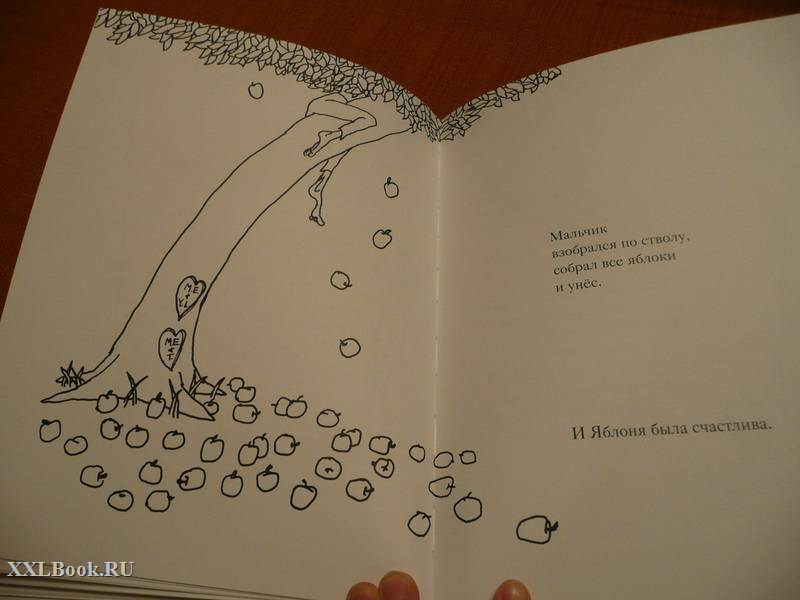 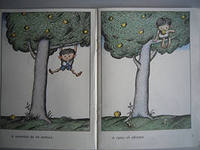 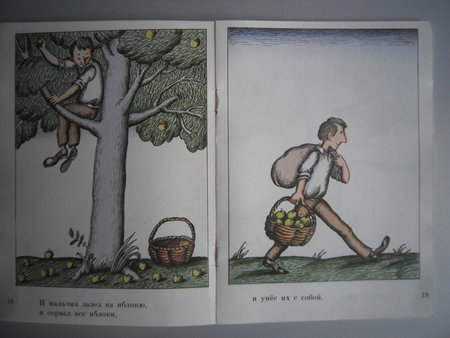 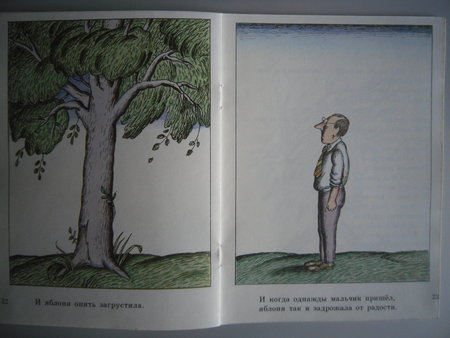 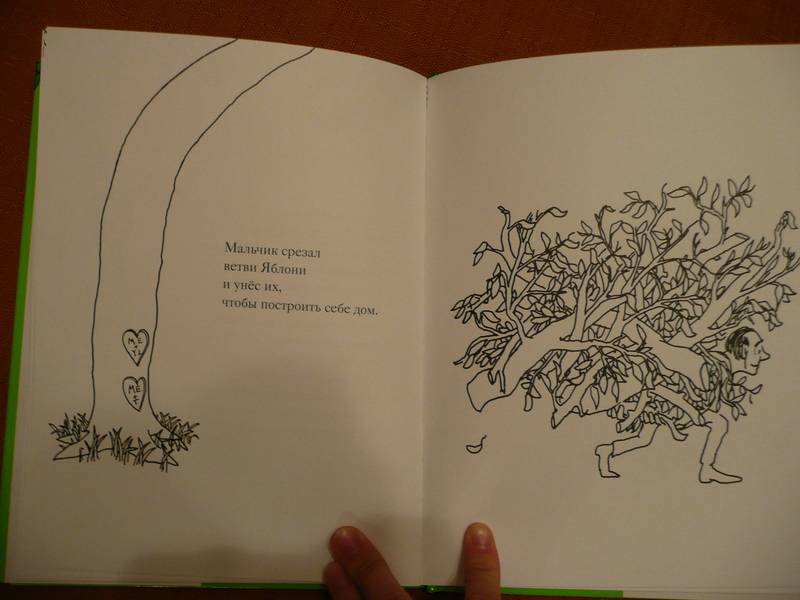 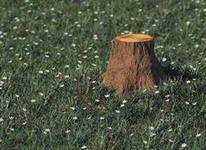 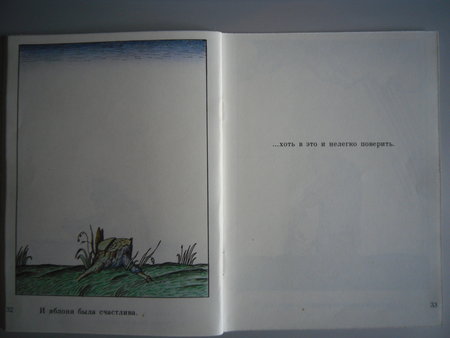 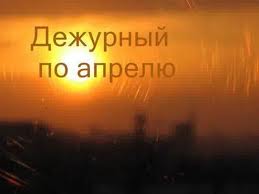 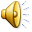 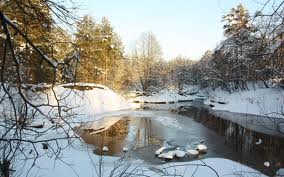 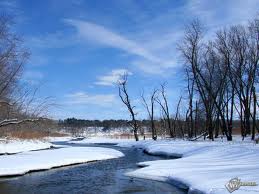 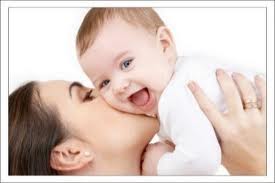 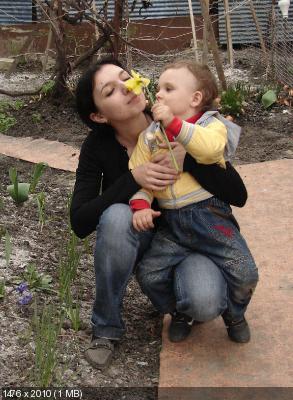 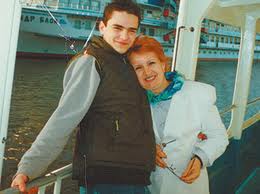 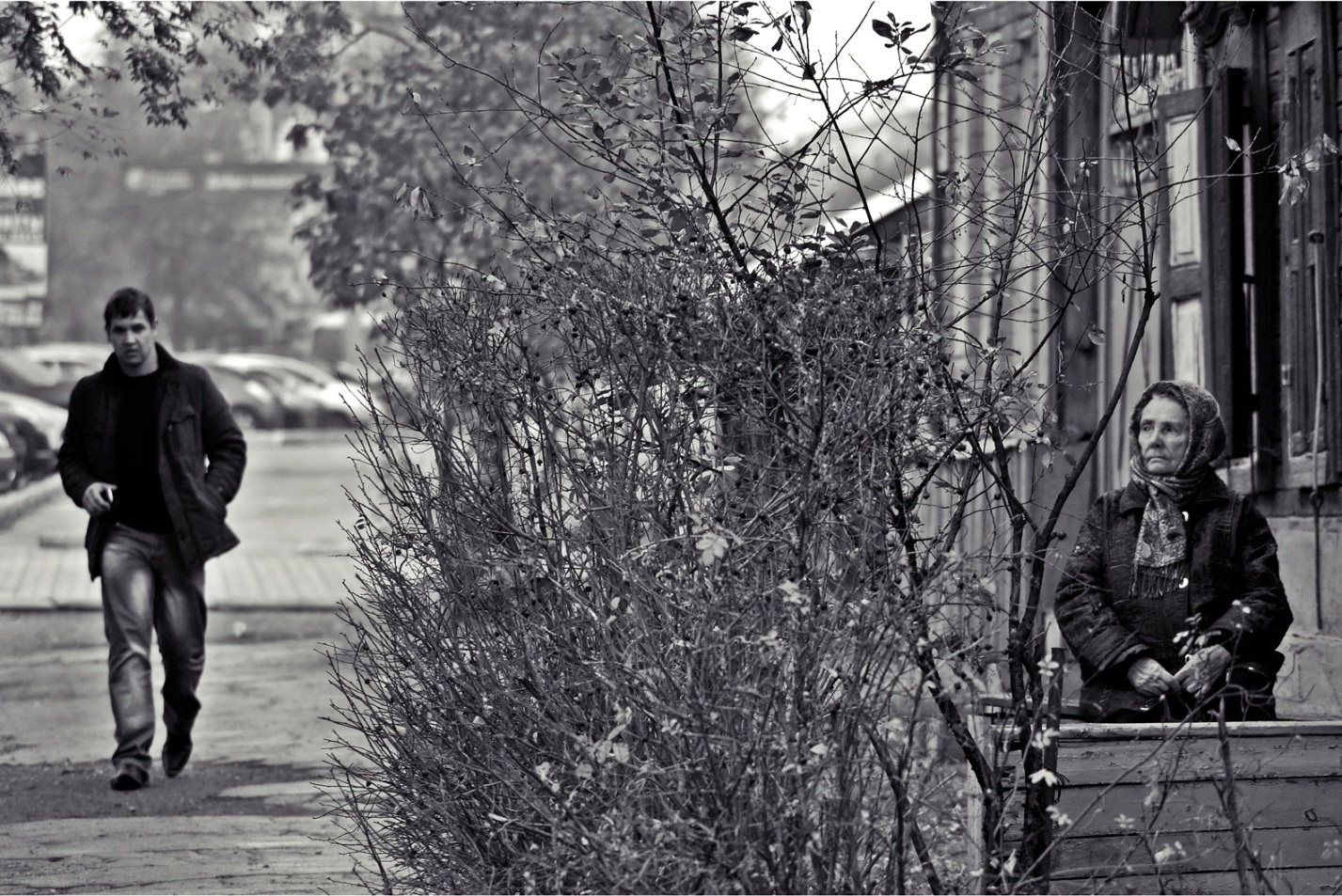 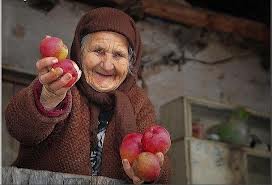 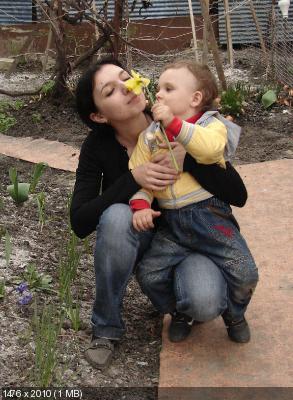 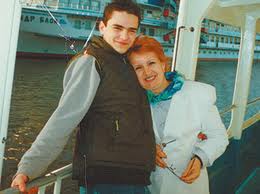 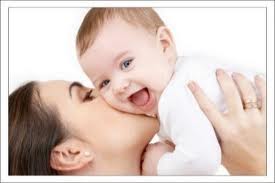 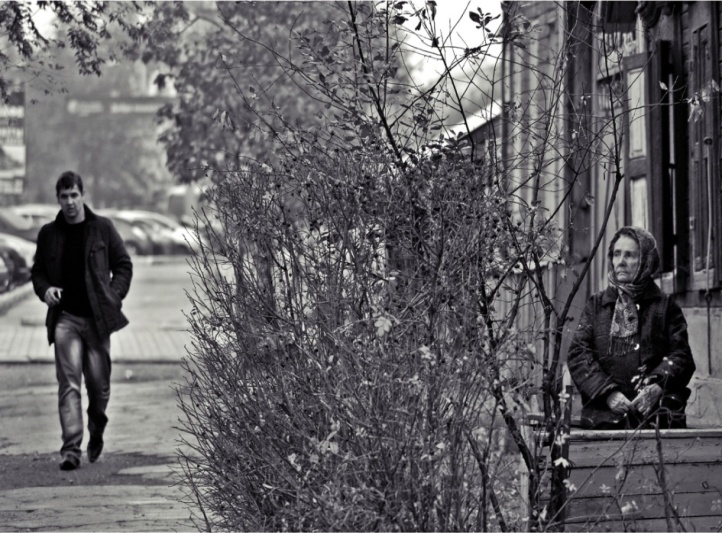 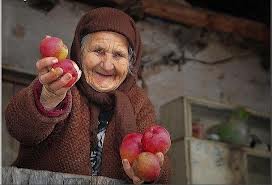 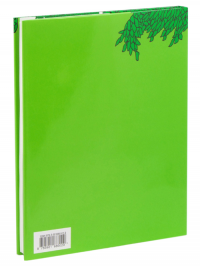 Это зря говорится, 
Что счастливым надо родиться.
Надо  только, чтобы сердце 
Не стыдилось над счастьем трудиться,
Чтобы не было сердце лениво, спесиво,
Чтоб за каждую малость оно говорило «спасибо»